CSCE 742 Software Architectures
Lecture 02Software Architecture
Topics
Chapter 1 – What is Software Architecture?
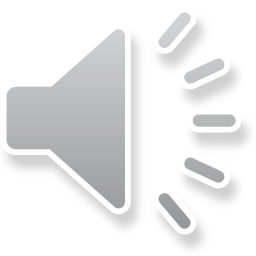 May 8, 2017
What is Software Architecture?
The software architecture of a system is the set of structures needed to reason about the system, which comprise software elements, relations among them, and properties of both.
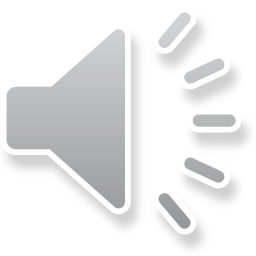 © Len Bass, Paul Clements, Rick Kazman, under Creative Commons Attribution License
Example
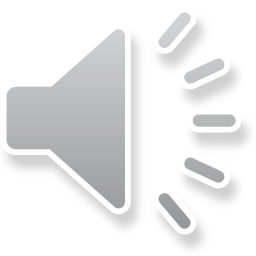 Incremental Software Architecture – Bell 2016
Logical View
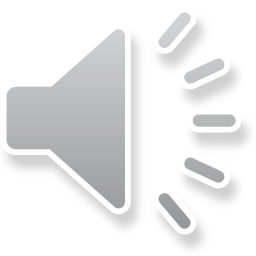 Incremental Software Architecture – Bell 2016
Process View
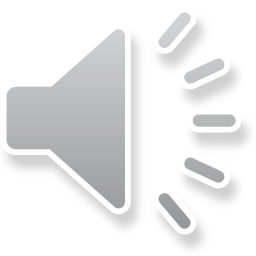 Incremental Software Architecture – Bell 2016
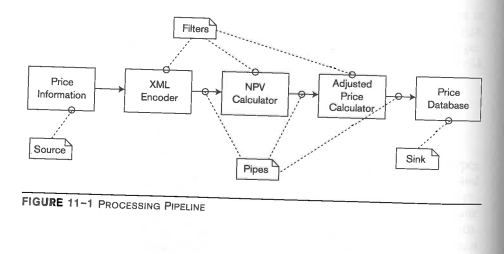 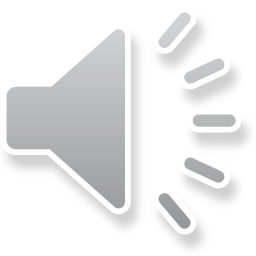 Software Systems Architecture – Rozanski & Woods 2012
Architecture Is a Set of Software Structures
A structure is a set of elements held together by a relation. 
Software systems are composed of many structures, and no single structure holds claim to being the  architecture.
There are three important categories of architectural structures.
Module
Component and Connector
Allocation
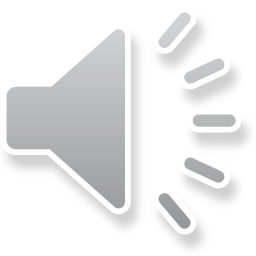 © Len Bass, Paul Clements, Rick Kazman, under Creative Commons Attribution License
Allocation Structures
Allocation structures describe the mapping from software structures to the system’s environments
organizational
developmental
installation
Execution
For example
Modules are assigned to teams to develop, and assigned to places in a file structure for implementation, integration, and testing. 
Components are deployed onto hardware in order to execute.
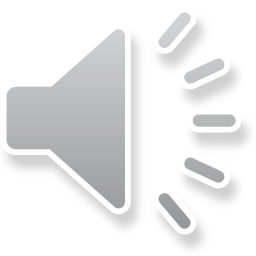 © Len Bass, Paul Clements, Rick Kazman, under Creative Commons Attribution License
Which Structures are Architectural?
A structure is architectural if it supports reasoning about the system and the system’s properties. 
The reasoning should be about an attribute of the system that is important to some stakeholder. 
These include 
functionality achieved by the system
the availability of the system in the face of faults
the difficulty of making specific changes to the system
the responsiveness of the system to user requests, 
many others.
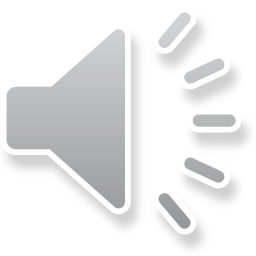 © Len Bass, Paul Clements, Rick Kazman, under Creative Commons Attribution License
Architecture is an Abstraction
An architecture comprises software elements and how the elements relate to each other. 
An architecture specifically omits certain information about elements that is not useful for reasoning about the system.
It omits information that has no ramifications outside of a single element. 
An architecture selects certain details and suppresses others. 
Private details of elements—details having to do solely with internal implementation—are not architectural.
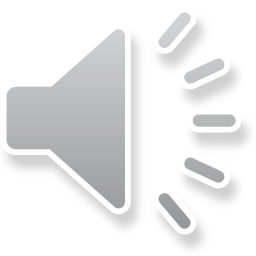 © Len Bass, Paul Clements, Rick Kazman, under Creative Commons Attribution License
Architecture is an Abstraction
The architectural abstraction lets us look at the system in terms of its elements, how they are arranged, how they interact, how they are composed, what their properties are that support our system reasoning, and so forth. 
This abstraction is essential to taming the complexity of an architecture.
We simply cannot, and do not want to, deal with all of the complexity all of the time.
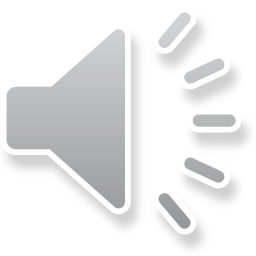 © Len Bass, Paul Clements, Rick Kazman, under Creative Commons Attribution License
Every System has a Software Architecture
Every system comprises elements and relations among them to support some type of reasoning. 
But the architecture may not be known to anyone. 
Perhaps all of the people who designed the system are long gone
Perhaps the documentation has vanished (or was never produced)
Perhaps the source code has been lost (or was never delivered)
An architecture can exist independently of its description or specification.
Documentation is critical.
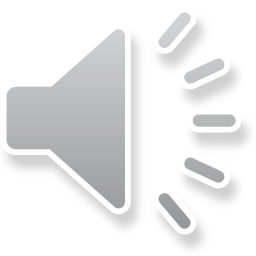 © Len Bass, Paul Clements, Rick Kazman, under Creative Commons Attribution License
Architecture Includes Behavior
The behavior of each element is part of the architecture insofar as that behavior can be used to reason about the system. 
This behavior embodies how elements interact with each other
The exact behavior for all components is not required in all circumstances.
fine-grained and below the architect’s level of concern. 
Should be included if the element’s behavior:
influences another element or 
influences the acceptability of the system as a whole
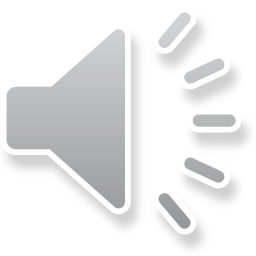 © Len Bass, Paul Clements, Rick Kazman, under Creative Commons Attribution License
Structures and Views
A view is a representation of a coherent set of architectural elements, as written by and read by system stakeholders. 
A view consists of a representation of a set of elements and the relations among them.
A structure is the set of elements itself, as they exist in software or hardware.
In short, a view is a representation of a structure. 
For example, a module structure is the set of the system’s modules and their organization. 
A module view is the representation of that structure, documented according to a template in a chosen notation, and used by some system stakeholders.
Architects design structures. They use views to document those structures.
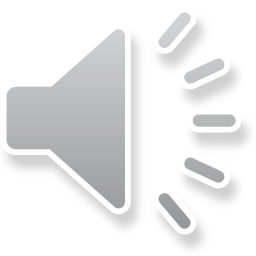 © Len Bass, Paul Clements, Rick Kazman, under Creative Commons Attribution License
Module Structures
Module structures document how the system is to be structured 
Elements are modules of some kind 
perhaps classes, or layers
Modules are assigned areas of functional responsibility
less emphasis on how the software performs at runtime
Module structures allow us to answer questions such as these:
What is the primary functional responsibility assigned to each module?
What other software elements is a module allowed to use?
What other software does it actually use and depend on?
What modules are related to other modules by generalization or specialization (i.e., inheritance) relationships?
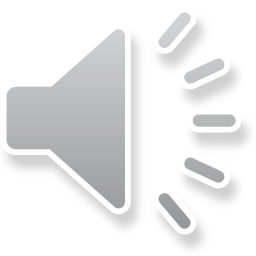 © Len Bass, Paul Clements, Rick Kazman, under Creative Commons Attribution License
Component-and-connector Structures
Component-and-connector structures document runtime behavior (components) and interactions (connectors). 
Elements are runtime components such as services, peers, clients, servers, filters
Connectors are the communication vehicles among components,
For example call-return, process synchronization, pipes, or others. 
Component-and-connector views help us answer questions such as these:
What are the major executing components and how do they interact at runtime?
What are the major shared data stores?
Which parts of the system are replicated?
How does data progress through the system?
What parts of the system can run in parallel?
Can the system’s structure change as it executes and, if so, how?
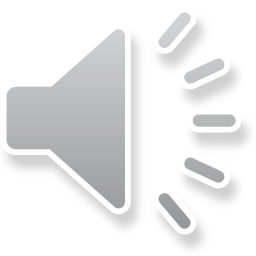 © Len Bass, Paul Clements, Rick Kazman, under Creative Commons Attribution License
Allocation structures
Allocation structures show the relationship between the software elements and elements in one or more external environments in which the software is created and executed. 
Allocation views help us answer questions such as these:
What processor does each software element execute on?
In what directories or files is each element stored during development, testing, and system building?
What is the assignment of each software element to development teams?
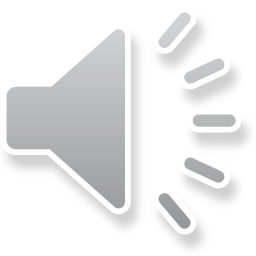 © Len Bass, Paul Clements, Rick Kazman, under Creative Commons Attribution License
Structures/Views Provide Insight
Structures play such an important role in our perspective on software architecture because of the analytical and engineering power they hold. 
Each structure provides a perspective for reasoning about some of the relevant quality attributes.
For example:
The module structure, which embodies what modules use what other modules, is strongly tied to the ease with which a system can be extended or contracted.
The concurrency structure, which embodies parallelism within the system, is strongly tied to the ease with which a system can be made free of deadlock and performance bottlenecks.
The deployment structure is strongly tied to the achievement of performance, availability, and security goals.
And so forth.
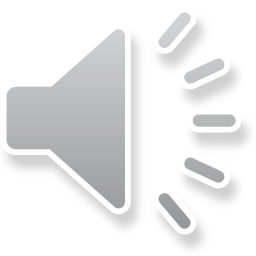 © Len Bass, Paul Clements, Rick Kazman, under Creative Commons Attribution License
Some Useful Module Structures
Decomposition structure
The units are modules that are related to each other by the is-a-submodule-of relation.
Uses structure. 
A unit of software uses another if the correctness of the first requires the presence of a correctly functioning version (as opposed to a stub) of the second.
Layer structure
A layer is an abstract “virtual machine” that provides a cohesive set of services through a managed interface.
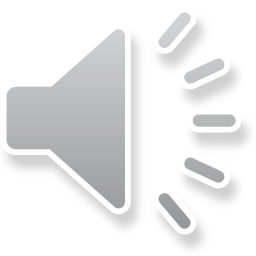 © Len Bass, Paul Clements, Rick Kazman, under Creative Commons Attribution License
Some Useful Module Structures
Class (or generalization) structure
The module units in this structure are called classes.
The relation is inherits from or is an instance of. 
This view supports reasoning about collections of similar behavior or capability
e.g.,the classes that other classes inherit from and parameterized differences
The class structure allows one to reason about reuse and the incremental addition of functionality. 
If any documentation exists for a project that has followed an object-oriented analysis and design process, it is typically this structure.
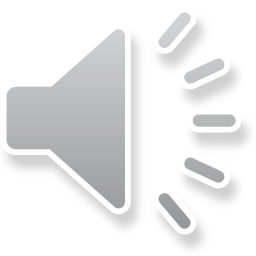 © Len Bass, Paul Clements, Rick Kazman, under Creative Commons Attribution License
More Useful Module Structures
Class (or generalization) structure
The relation is inherits from or is an instance of. 
Data model 
The data model describes the static information structure in terms of data entities and their relationships. 
For example, in a banking system, entities will typically include Account, Customer, and Loan.
Account has several attributes, such as account number, type (savings or checking), status, and current balance.
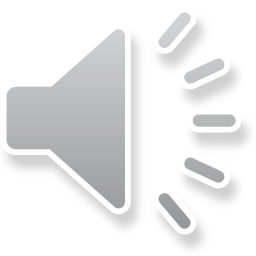 © Len Bass, Paul Clements, Rick Kazman, under Creative Commons Attribution License
Some Useful C&C Structures
The relation in all component-and-connector structures is attachment, showing how the components and the connectors are hooked together. 
The connectors can be familiar constructs such as “invokes.” 
Useful C&C structures include:
Service structure
The units are services that interoperate with each other by service coordination mechanisms such as SOAP.
The service structure helps to engineer a system composed of components that may have been developed anonymously and independently of each other.
Concurrency structure
This structure helps determine opportunities for parallelism and the locations where resource contention may occur. 
The units are components
The connectors are their communication mechanisms. 
The components are arranged into logical threads.
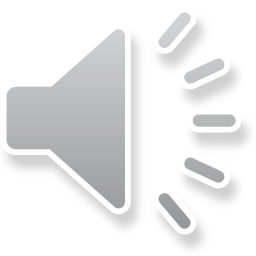 © Len Bass, Paul Clements, Rick Kazman, under Creative Commons Attribution License
Some Useful Allocation Structures
Deployment structure
The deployment structure shows how software is assigned to hardware processing and communication elements. 
The elements are software elements (usually a process from a C&C view), hardware entities (processors), and communication pathways. 
Relations are allocated-to, showing on which physical units the software elements reside, and migrates-to if the allocation is dynamic. 
This structure can be used to reason about performance, data integrity, security, and availability. 
It is of particular interest in distributed and parallel systems.
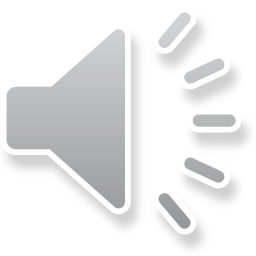 © Len Bass, Paul Clements, Rick Kazman, under Creative Commons Attribution License
Some Useful Allocation Structures
Implementation structure 
This structure shows how software elements (usually modules) are mapped to the file structure(s) in the system’s development, integration, or configuration control environments. 
This is critical for the management of development activities and build processes. 
Work assignment structure
This structure assigns responsibility for implementing and integrating the modules to the teams who will carry it out. 
Having a work assignment structure be part of the architecture makes it clear that the decision about who does the work has architectural as well as management implications. 
The architect will know the expertise required on each team. 
This structure will also determine the major communication pathways among the teams: regular teleconferences, wikis, email lists, and so forth.
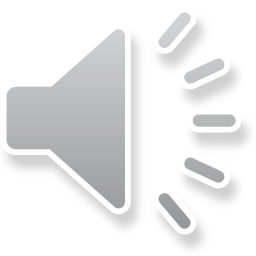 © Len Bass, Paul Clements, Rick Kazman, under Creative Commons Attribution License
Relating Structures to Each Other
Elements of one structure will be related to elements of other structures, and we need to reason about these relations. 
A module in a decomposition structure may be manifested as one, part of one, or several components in one of the component-and-connector structures. 
In general, mappings between structures are many to many.
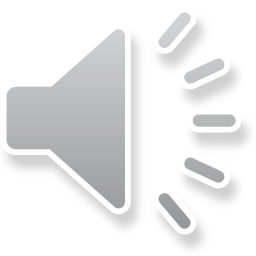 © Len Bass, Paul Clements, Rick Kazman, under Creative Commons Attribution License
Modules vs. Components
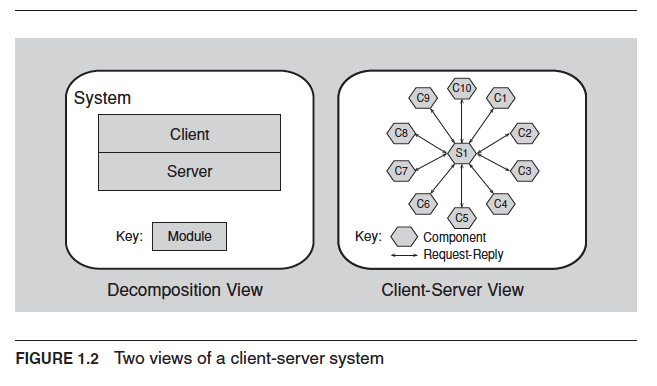 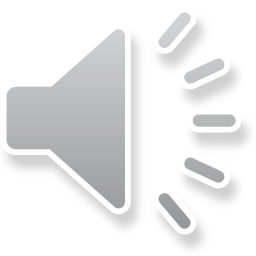 © Len Bass, Paul Clements, Rick Kazman, under Creative Commons Attribution License
Architectural Patterns
Architectural elements can be composed in ways that solve particular problems. 
The compositions have been found useful over time, and over many different domains
They have been documented and disseminated. 
These compositions of architectural elements, called architectural patterns.
Patterns provide packaged strategies for solving some of the problems facing a system.
An architectural pattern delineates the element types and their forms of interaction used in solving the problem.

A common module type pattern is the Layered pattern. 
When the uses relation among software elements is strictly unidirectional, a system of layers emerges. 
A layer is a coherent set of related functionality. 
Many variations of this pattern, lessening the structural restriction, occur in practice.
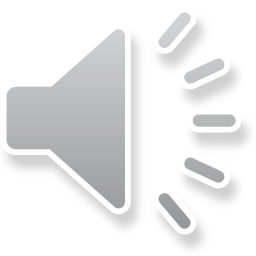 © Len Bass, Paul Clements, Rick Kazman, under Creative Commons Attribution License
Architectural Patterns
Common component-and-connector type patterns:
Shared-data (or repository) pattern. 
This pattern comprises components and connectors that create, store, and access persistent data. 
The repository usually takes the form of a (commercial) database. 
The connectors are protocols for managing the data, such as SQL.
Client-server pattern. 
The components are the clients and the servers.
The connectors are protocols and messages they share among each other to carry out the system’s work.
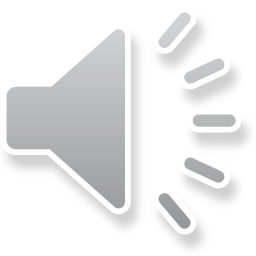 © Len Bass, Paul Clements, Rick Kazman, under Creative Commons Attribution License
Architectural Patterns
Common allocation patterns:
Multi-tier pattern
Describes how to distribute and allocate the components of a system in distinct subsets of hardware and software, connected by some communication medium. 
This pattern specializes the generic deployment (software-to-hardware allocation) structure.
Competence center pattern and platform pattern
These patterns specialize a software system’s work assignment structure. 
In competence center, work is allocated to sites depending on the technical or domain expertise located at a site. 
In platform, one site is tasked with developing reusable core assets of a software product line, and other sites develop applications that use the core assets.
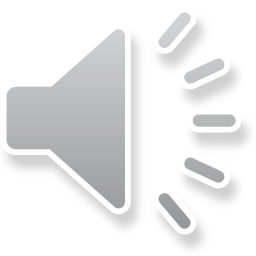 © Len Bass, Paul Clements, Rick Kazman, under Creative Commons Attribution License
What Makes a “Good” Architecture?
There is no such thing as an inherently good or bad architecture. 
Architectures are either more or less fit for some purpose
Architectures can be evaluated but only in the context of specific stated goals.

There are, however, good rules of thumb.
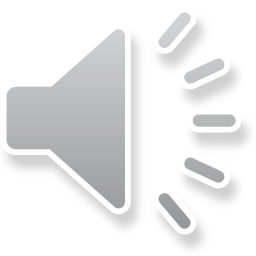 © Len Bass, Paul Clements, Rick Kazman, under Creative Commons Attribution License
Process “Rules of Thumb”
The architecture should be the product of a single architect or a small group of architects with an identified technical leader. 
This approach gives the architecture its conceptual integrity and technical consistency. 
This recommendation holds for Agile and open source projects as well as “traditional” ones. 
There should be a strong connection between the architect(s) and the development team.
The architect (or architecture team) should base the architecture on a prioritized list of well-specified quality attribute requirements. 
The architecture should be documented using views. The views should address the concerns of the most important stakeholders in support of the project timeline. 
The architecture should be evaluated for its ability to deliver the system’s important quality attributes. 
This should occur early in the life cycle and repeated as appropriate.
The architecture should lend itself to incremental implementation, 
Create a “skeletal” system in which the communication paths are exercised but which at first has minimal functionality.
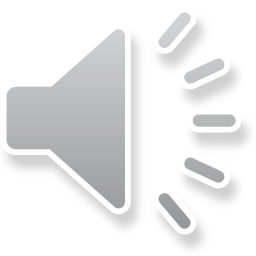 © Len Bass, Paul Clements, Rick Kazman, under Creative Commons Attribution License
[Speaker Notes: The architecture should be the product of a single architect or a small group of architects with an identified technical leader. 
This approach gives the architecture its conceptual integrity and technical consistency. This recommendation holds for Agile and open source projects as well as “traditional” ones. 
There should be a strong connection between the architect(s) and the development team.
The architect (or architecture team) should base the architecture on a prioritized list of well-specified quality attribute requirements. 
These will inform the tradeoffs that always occur. 
Functionality matters less.
The architecture should be documented using views. The views should address the concerns of the most important stakeholders in support of the project timeline. 
The architecture should be evaluated for its ability to deliver the system’s important quality attributes. 
This should occur early in the life cycle, when it returns the most benefit, and repeated as appropriate.
The architecture should lend itself to incremental implementation, 
Create a “skeletal” system in which the communication paths are exercised but which at first has minimal functionality.]
Structural “Rules of Thumb”
The architecture should feature well-defined modules whose functional responsibilities are assigned on the principles of information hiding and separation of concerns. 
The information-hiding modules should encapsulate things likely to change
Each module should have a well-defined interface that encapsulates or “hides” the changeable aspects from other software 
Unless your requirements are unprecedented your quality attributes should be achieved using well-known architectural patterns and tactics specific to each attribute.
The architecture should never depend on a particular version of a commercial product or tool. If it must, it should be structured so that changing to a different version is straightforward and inexpensive.
Modules that produce data should be separate from modules that consume data. 
This tends to increase modifiability 
Changes are frequently confined to either the production or the consumption side of data.
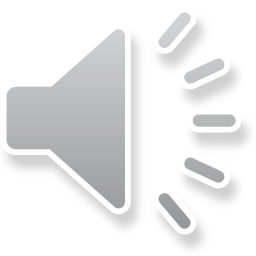 © Len Bass, Paul Clements, Rick Kazman, under Creative Commons Attribution License
Structural “Rules of Thumb”
Don’t expect a one-to-one correspondence between modules and components. 
Every process should be written so that its assignment to a specific processor can be easily changed, perhaps even at runtime.
The architecture should feature a small number of ways for components to interact. 
The system should do the same things in the same way throughout. 
This will aid in understandability, reduce development time, increase reliability, and enhance modifiability.
The architecture should contain a specific (and small) set of resource contention areas, the resolution of which is clearly specified and maintained.
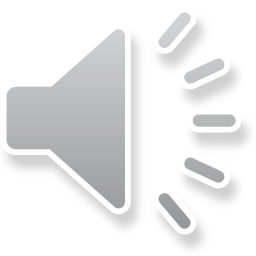 © Len Bass, Paul Clements, Rick Kazman, under Creative Commons Attribution License
Summary
The software architecture of a system is the set of structures needed to reason about the system, which comprise software elements, relations among them, and properties of both.
A structure is a set of elements and the relations among them.
A view is a representation of a coherent set of architectural elements. A view is a representation of one or more structures.
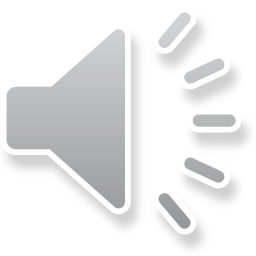 © Len Bass, Paul Clements, Rick Kazman, under Creative Commons Attribution License
Summary
There are three categories of structures:
 Module structures show how a system is to be structured as a set of code or data units that have to be constructed or procured.
Component-and-connector structures show how the system is to be structured as a set of elements that have runtime behavior (components) and interactions (connectors).
Allocation structures show how the system will relate to nonsoftware structures in its environment (such as CPUs, file systems, networks, development teams, etc.).
Structures represent the primary engineering leverage points of an architecture.
Every system has a software architecture, but this architecture may be documented and disseminated, or it may not be.
There is no such thing as an inherently good or bad architecture. Architectures are either more or less fit for some purpose.
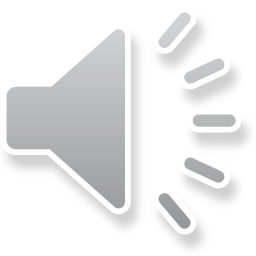 © Len Bass, Paul Clements, Rick Kazman, under Creative Commons Attribution License